МУНИЦИПАЛЬНОЕ БЮДЖЕТНОЕ ДОШКОЛЬНОЕ ОБРАЗОВАТЕЛЬНОЕ УЧРЕЖДЕНИЕ
«ДЕТСКИЙ САД КОМБИНИРОВАННОГО ВИДА №58 «МАЯЧОК»
Интегрированное открытое занятие  
с использованием ИКТ
в группе для детей с ЗПР.
 
Тема: «Весна красна»


Подготовила учитель-дефектолог
МБДОУ №58– Бордюгова М.А.
Петропавловск – Камчатский, 2023 г
Цель – закрепить знания о признаках весны и научить применять их в предметно-практической и игровой деятельности.
Задачи: 
Коррекционно-образовательные:
1. Уточнять и закреплять знания детей о признаках весны, закреплять названия весенних месяцев.
2. Закреплять пространственные представления (пространственная ориентировка на плоскости, понимание предлогов).
3.Закреплять элементарные математические представления (закреплять знание цифрового ряда от 1 до 10, порядковый счет до 10, прямой и обратный счёт в пределах 10, умение соотносить количество с числом, называть следующее и предыдущее число).
Коррекционно-развивающие:
1. Развивать мышление (умение исключать предмет из ряда, объяснять свой выбор, умение отгадывать загадки, объяснять их смысл), 
2. Развивать речь (работа над составлением связного рассказа по опорным картинкам).
3. Развивать общую и мелкую моторику (пальчиковая гимнастика, речь с движением).
Коррекционно-воспитательные:
1. Создание положительного эмоционального фона, доброжелательности.
2. Развивать коммуникативные навыки - желание выполнять задания и получать результат.
Материалы: медиа оборудование (ноутбук, проектор), шкатулка со снежинками с заданиями, карточки с заданиями, карандаши, листы для работы над ориентировкой в пространстве., кукла гномик.
Собрались все дети в круг.
Я – твой друг и ты – мой друг!
Дружно за руки возьмёмся 
И друг другу улыбнёмся.
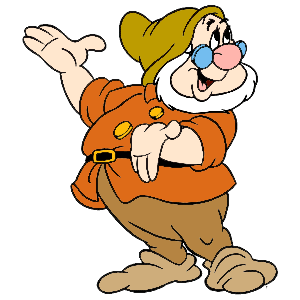 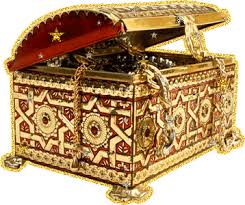 Снежинка  № 1   Вот вам первая снежинка,И на ней задание.1. Назови времена года. Какое сейчас время года? Какое время года было перед весной ? Какое время года будет после  весны  ?
2. Есть у весны три сестрички, три весенних  месяца. Как они называются? - А сейчас какой месяц?
3. Теперь вспомните, что бывает  весной Назовите весенние приметы по картинкам.
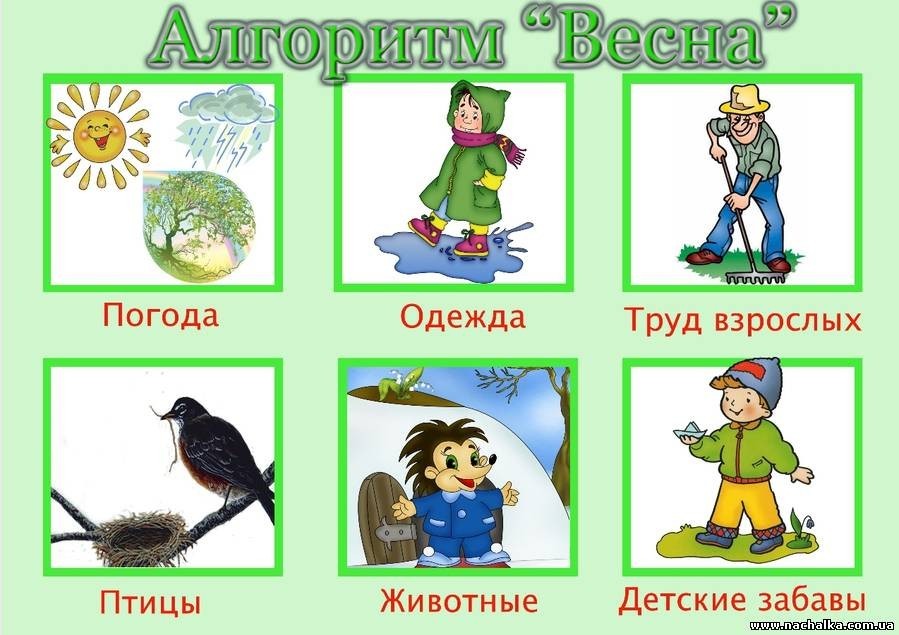 СНЕЖИНКА №2 «Шаловливые сосульки» (речь с движением)Шаловливые сосульки (Руки на пояс, высоко подпрыгивать на месте)Сели на карниз.     (Сесть на корточки)Шаловливые сосульки  посмотрели вниз.(Посмотреть вниз из-под рук 	 Посмотрели, чем заняться? (Пожать плечами)Стали каплями кидаться.   (Руками соответствующие движения)Две сосульки вниз смотрели и на солнышке звенели: кап-кап, дзинь-дзинь.   (В такт наклонять голову вправо – влево)
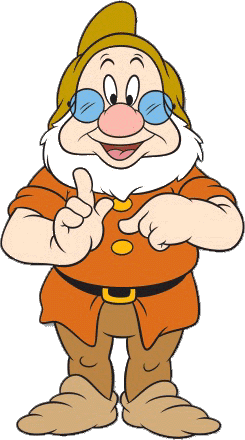 СНЕЖИНКА №3Игра «Что лишнее?».
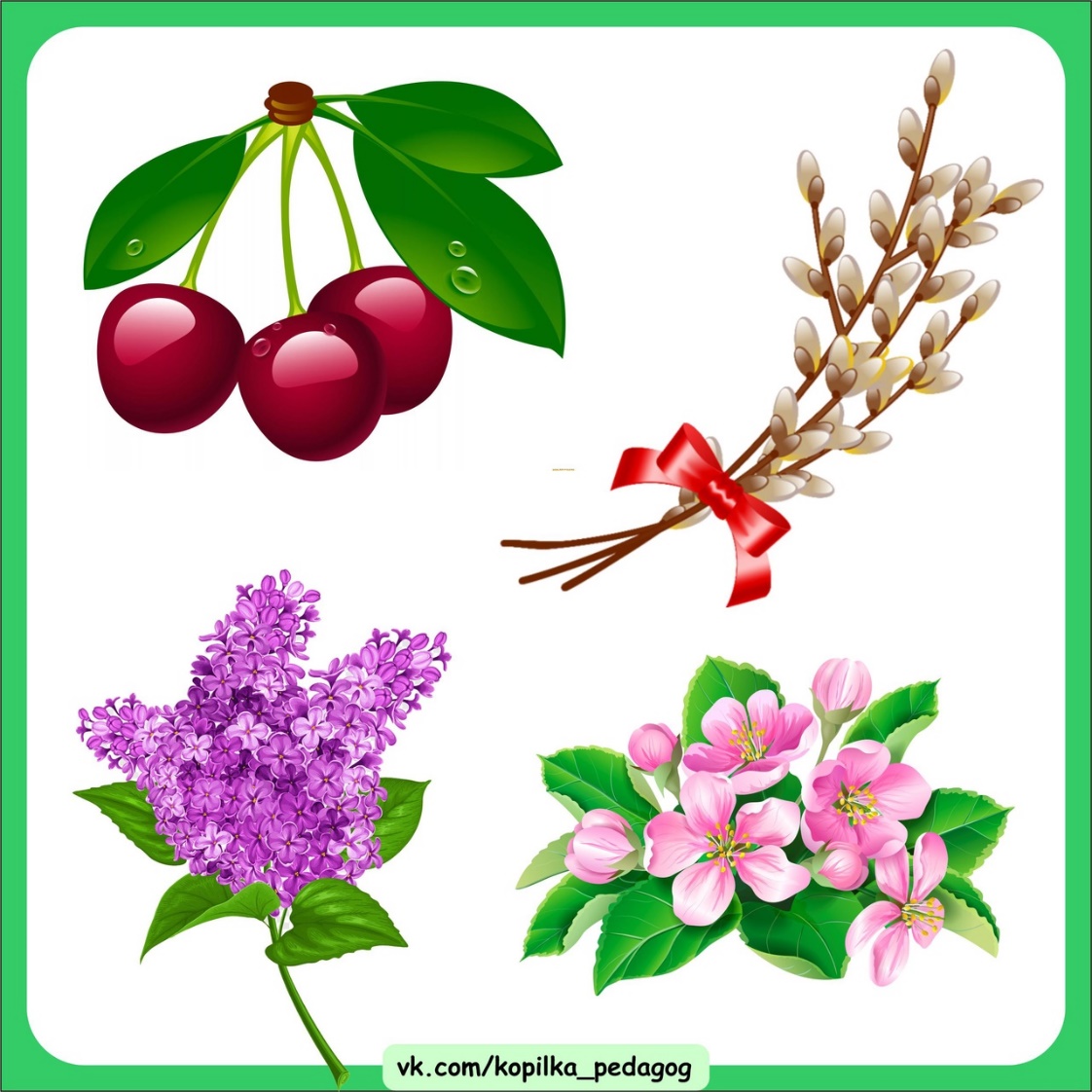 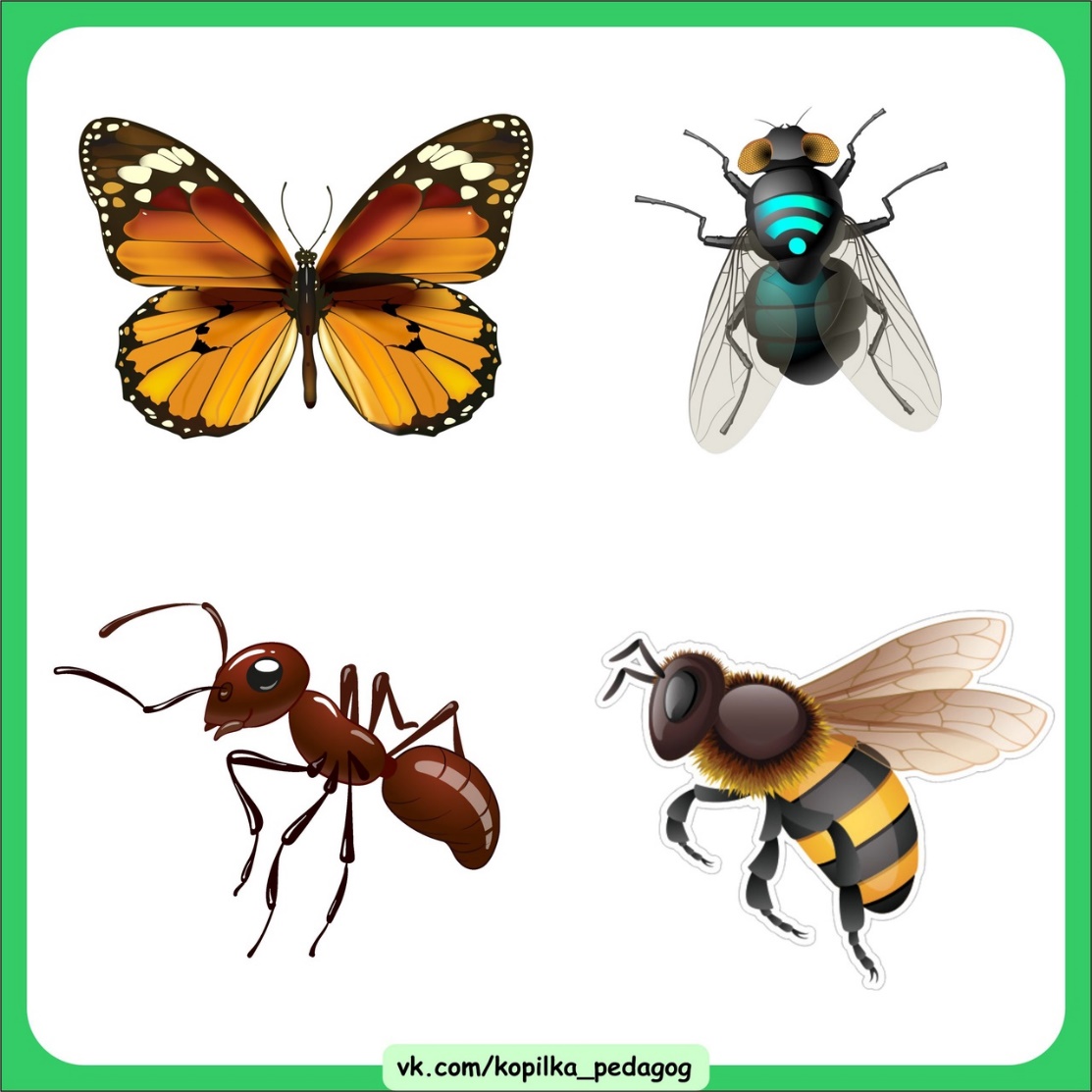 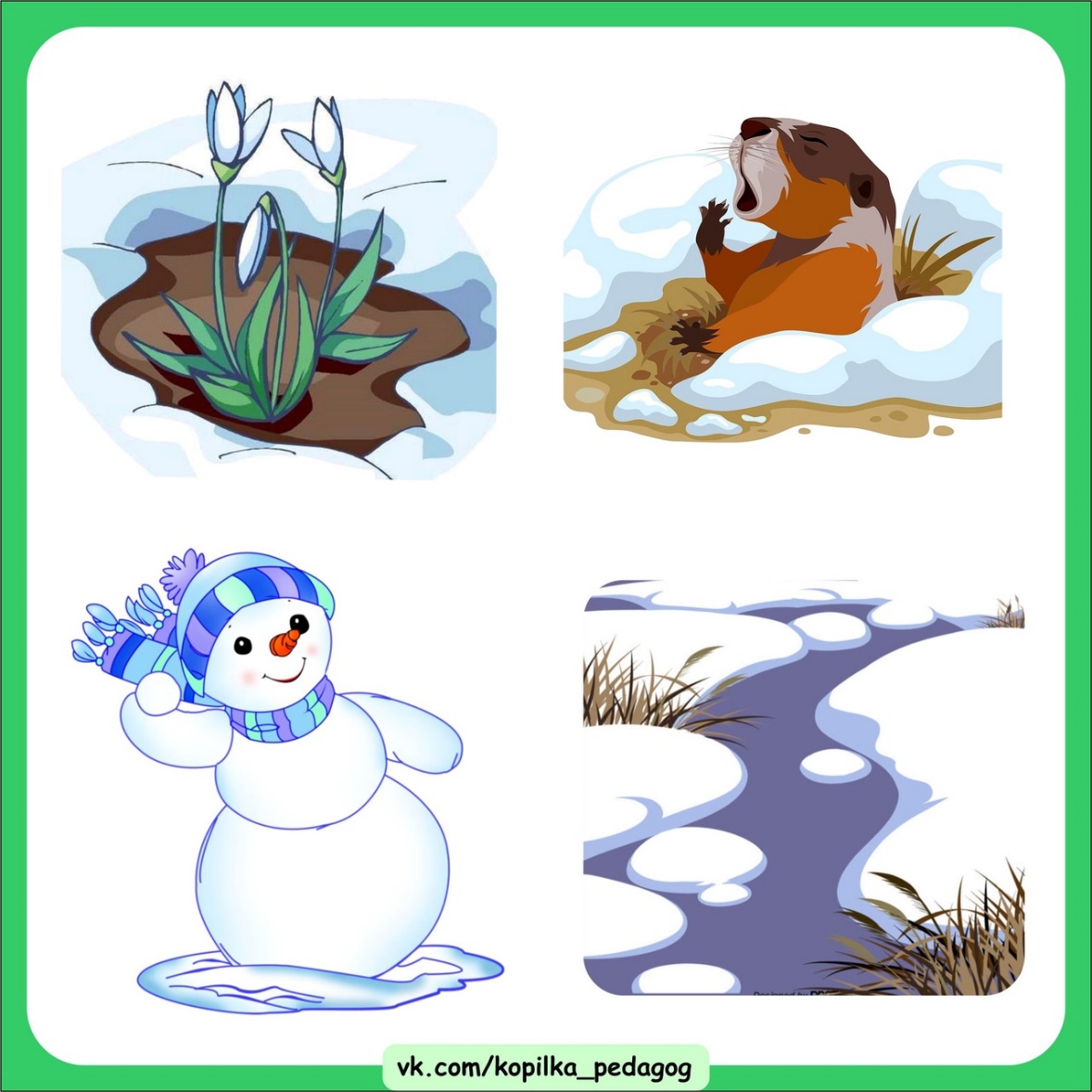 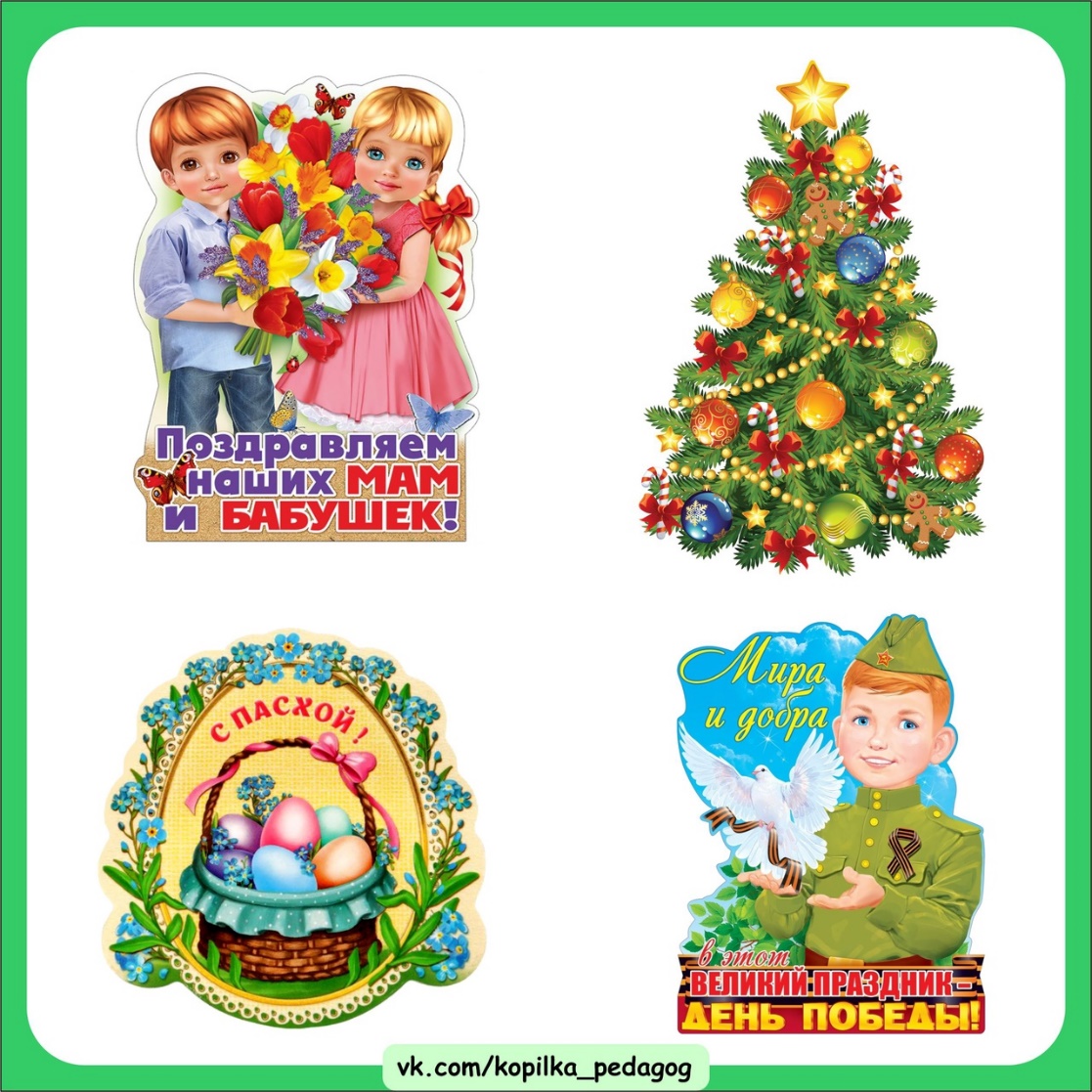 СНЕЖИНКА №4
Пальчиковая гимнастика Су-Джок.
«Весна».

 К нам весна шагает
Быстрыми шагами,
Шагать шариком по ладошке правой руки.

И сугробы тают
Под её ногами.
Провести шариком от пальцев к концу правой ладони.

Чёрные проталины
На полях видны.
Сделать круговые движения шариком по левой ладони.

Видно очень тёплые
Ноги у весны.

Шагать шариком по ладошке левой руки.
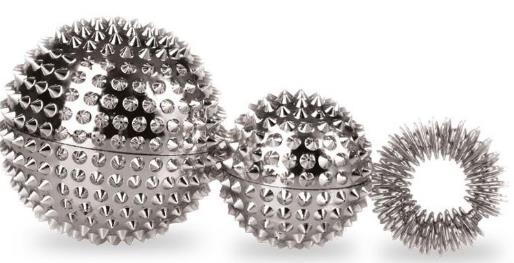 СНЕЖИНКА №5Задание «Посчитай -ка» Выложи на планшете числовой ряд от 1 до 10. Посчитай до 10 и обратно. Назови   число на один больше, на один меньше.Впиши в пустые круги пропущенные числа. Сосчитай точки в фигурах и соедини каждую фигуру с соответствующим числом.
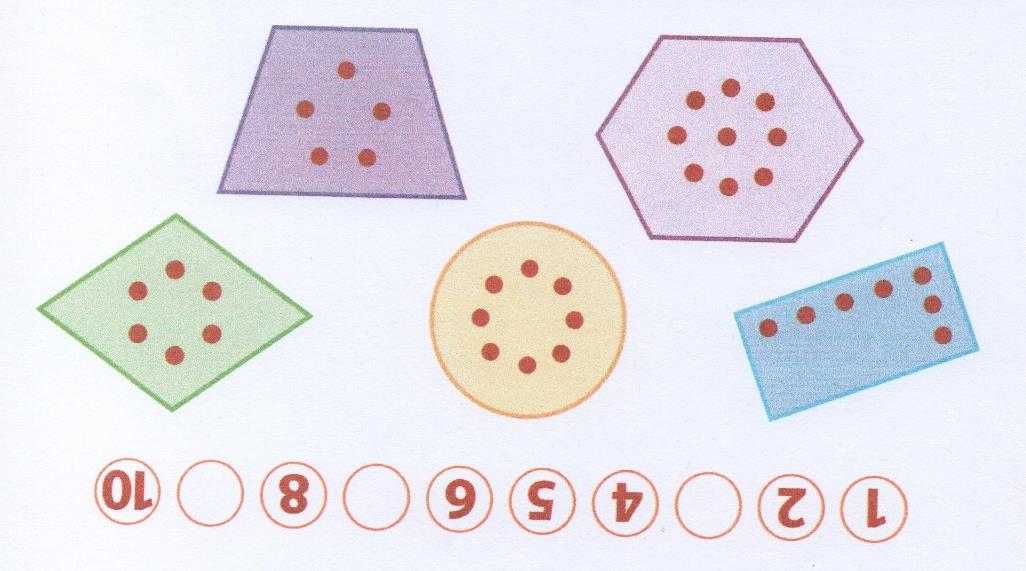 СНЕЖИНКА№6Загадки:1.Он растет красивый, нежный, Голубой иль белоснежный. Даже раньше расцветает, Чем на речке лед растает. Распустился точно в срок Первый мартовский цветок.  2. Шагает красавица, Дыханием земли касается, Придёт и на поле, и на речку, Оденет в платьице цветочек.
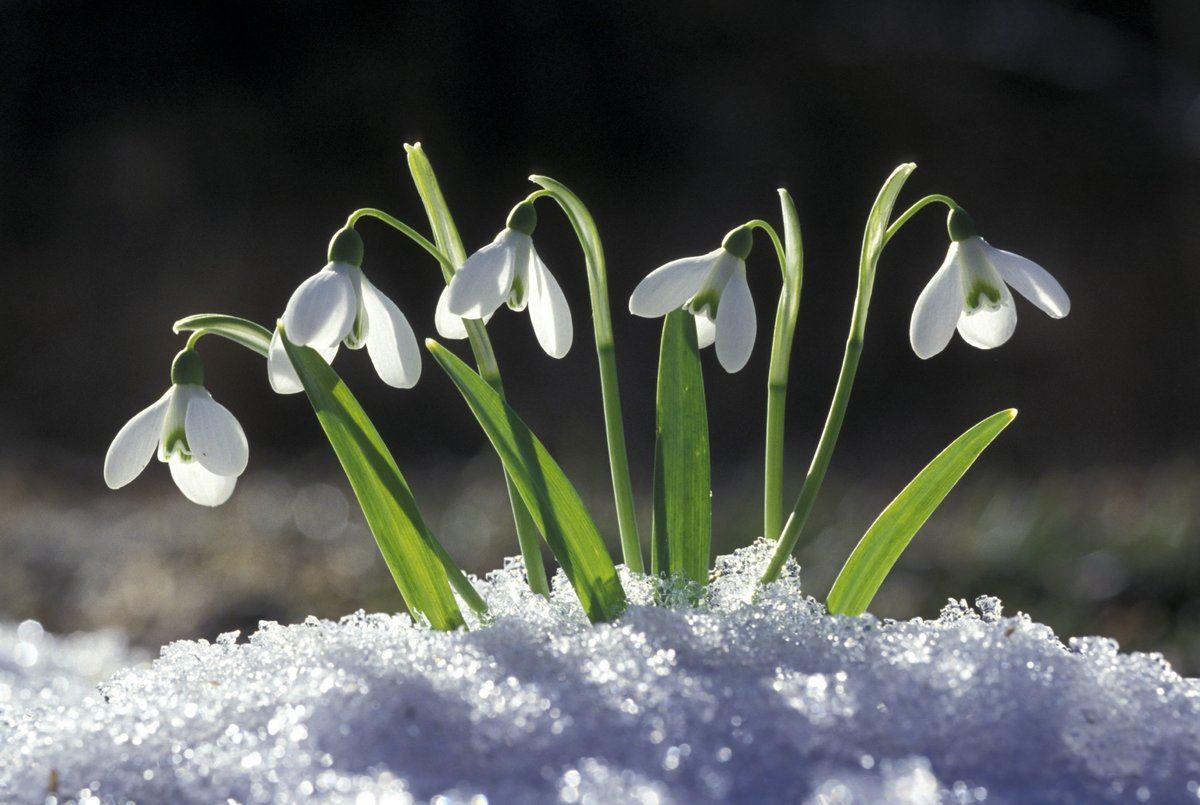 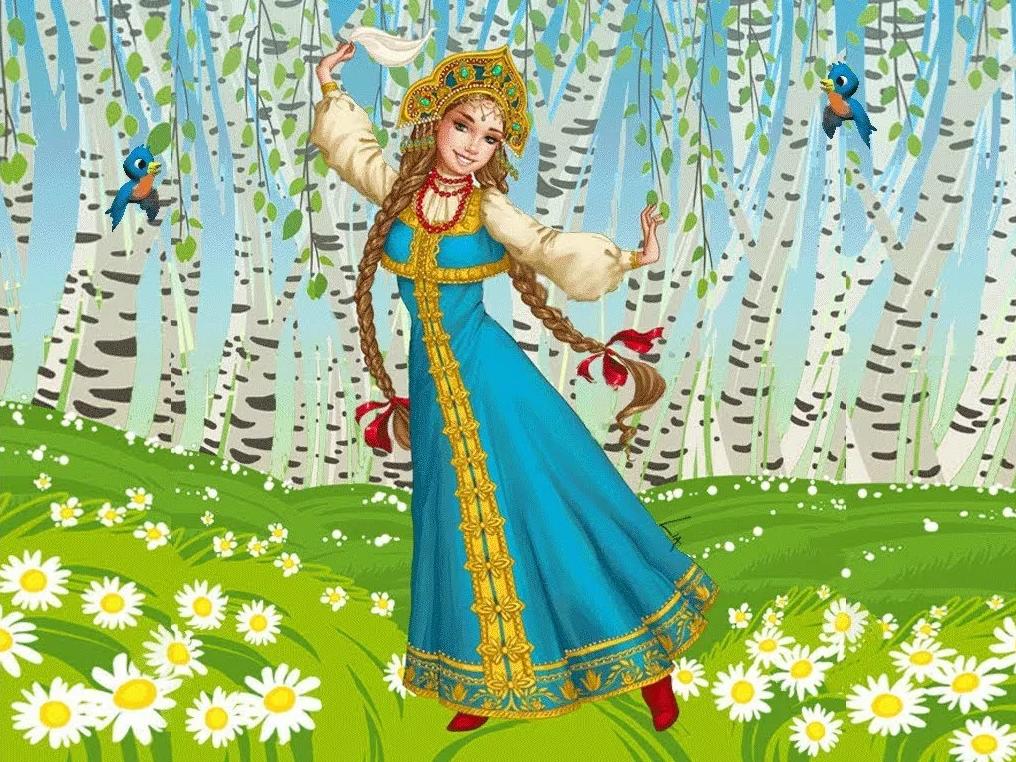 3. Снежок растаял и с полей Бежит проворливый….  4. Висит за окошком Кулек ледяной. Он полон капели И пахнет весной. 5.Жёлтые, пушистыеШарики душистые.Их укроет от морозаВ своих веточках .
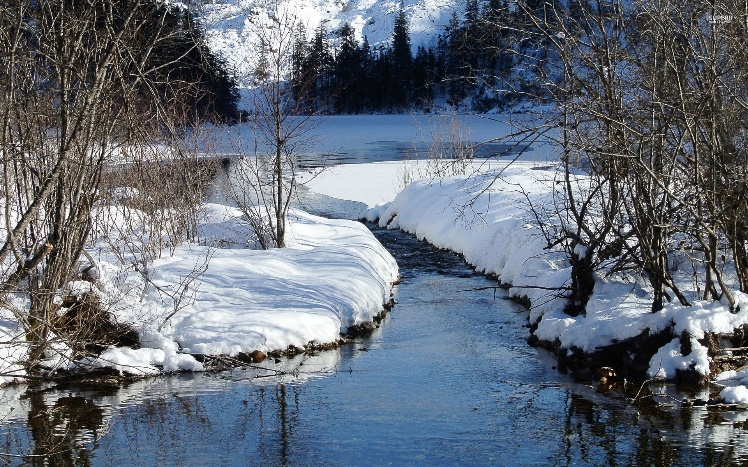 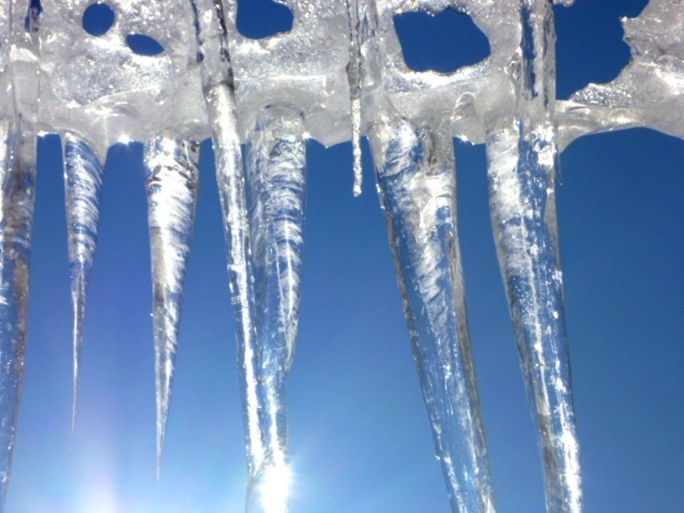 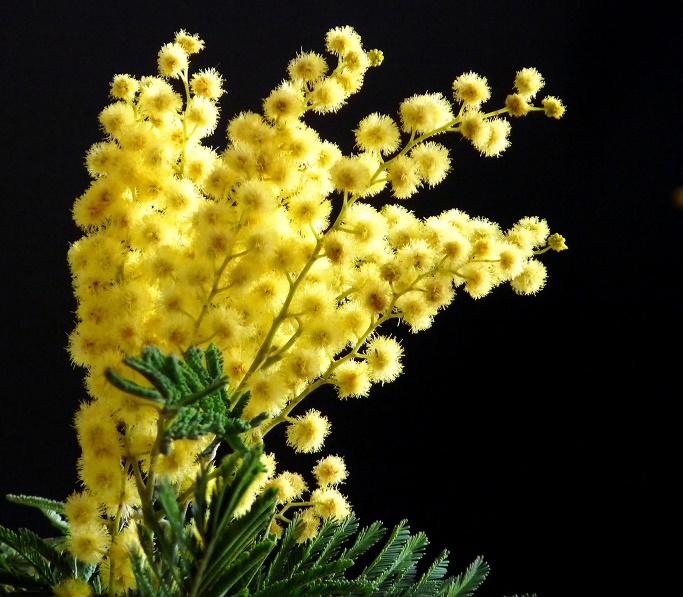 СНЕЖИНКА №7Задание «Где  гномик?»
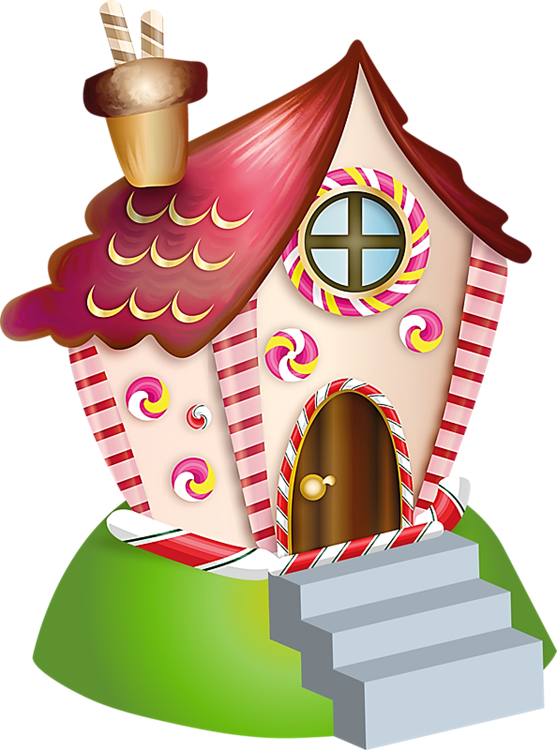 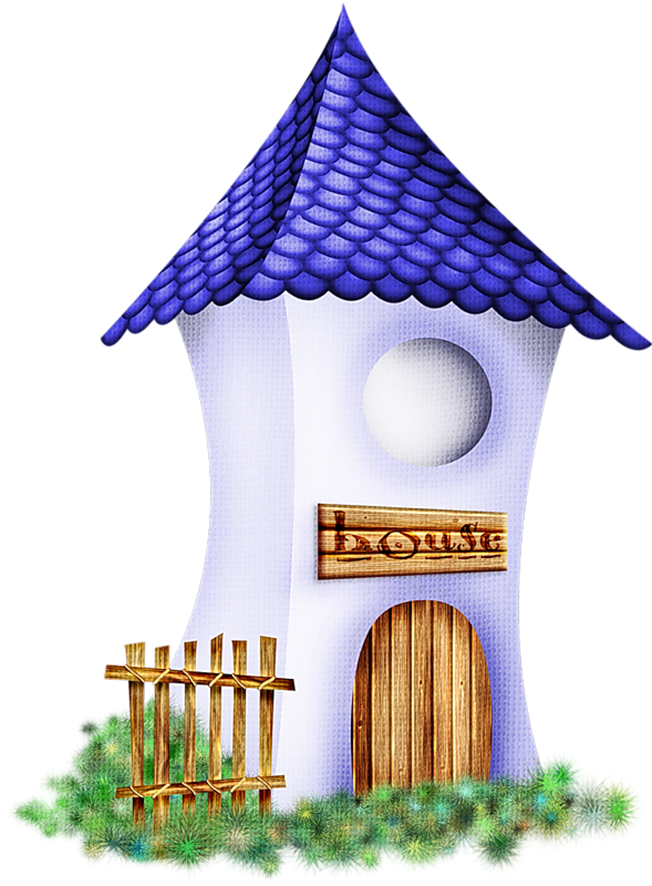 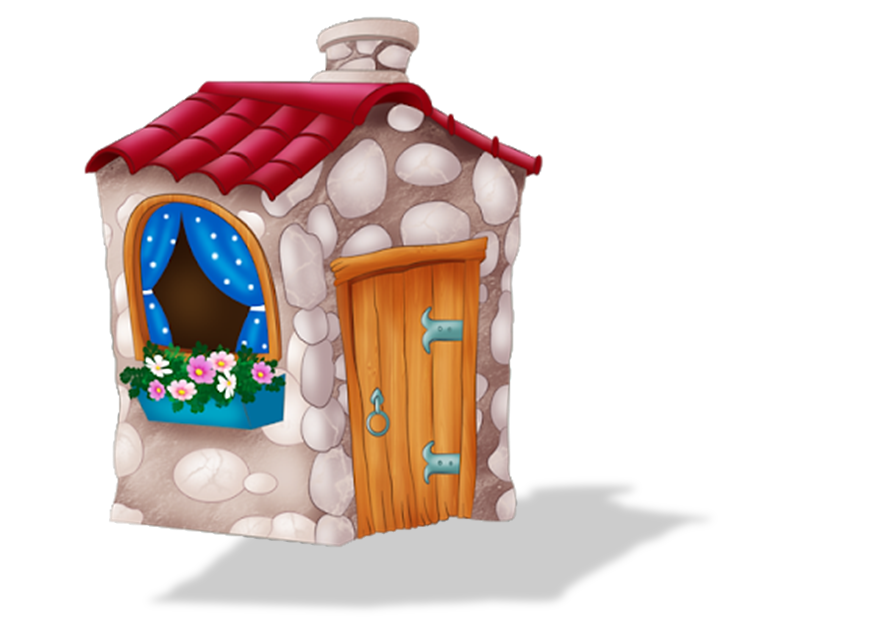 6
4
5
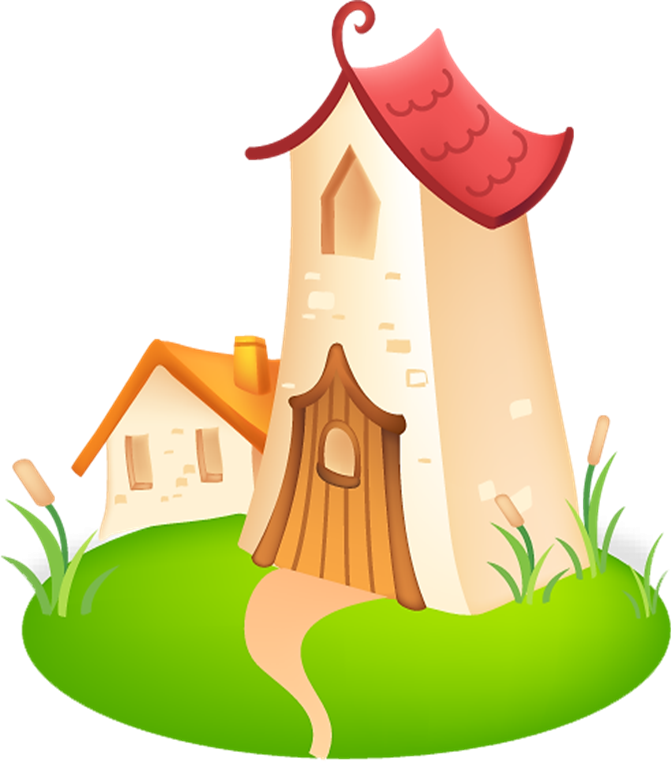 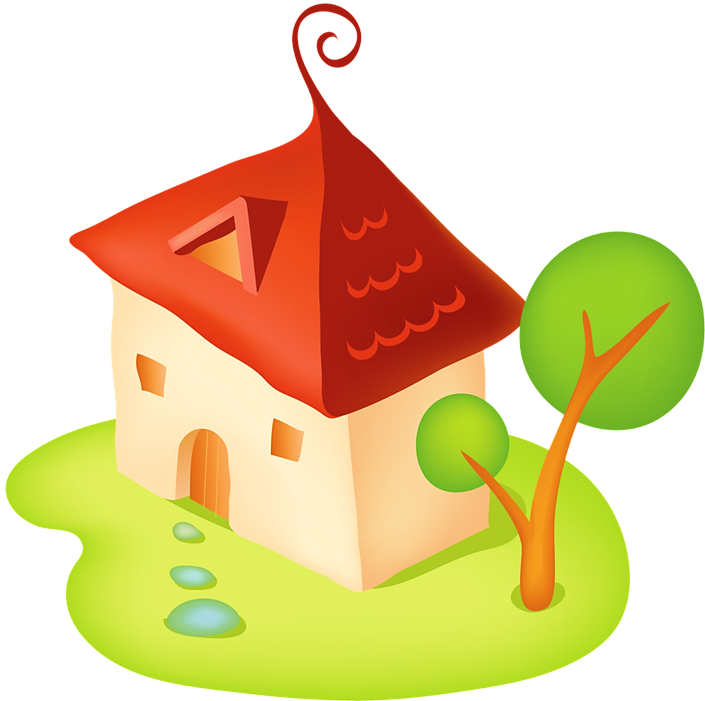 7
9
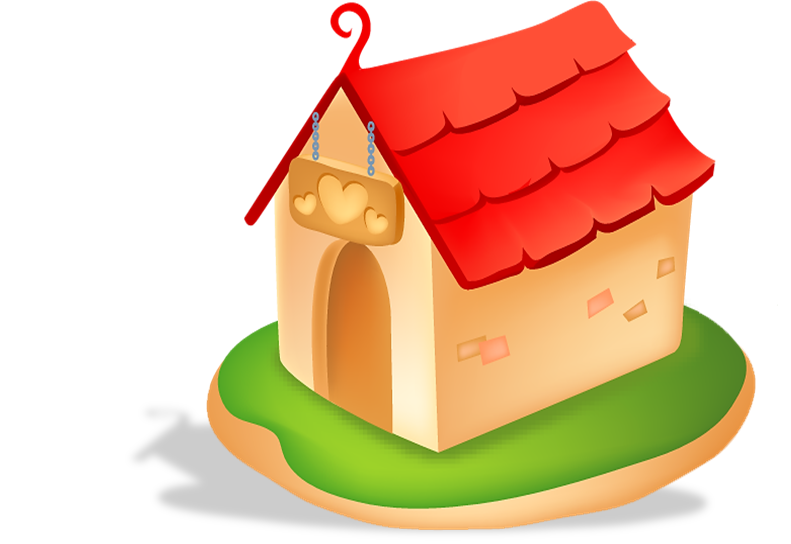 8
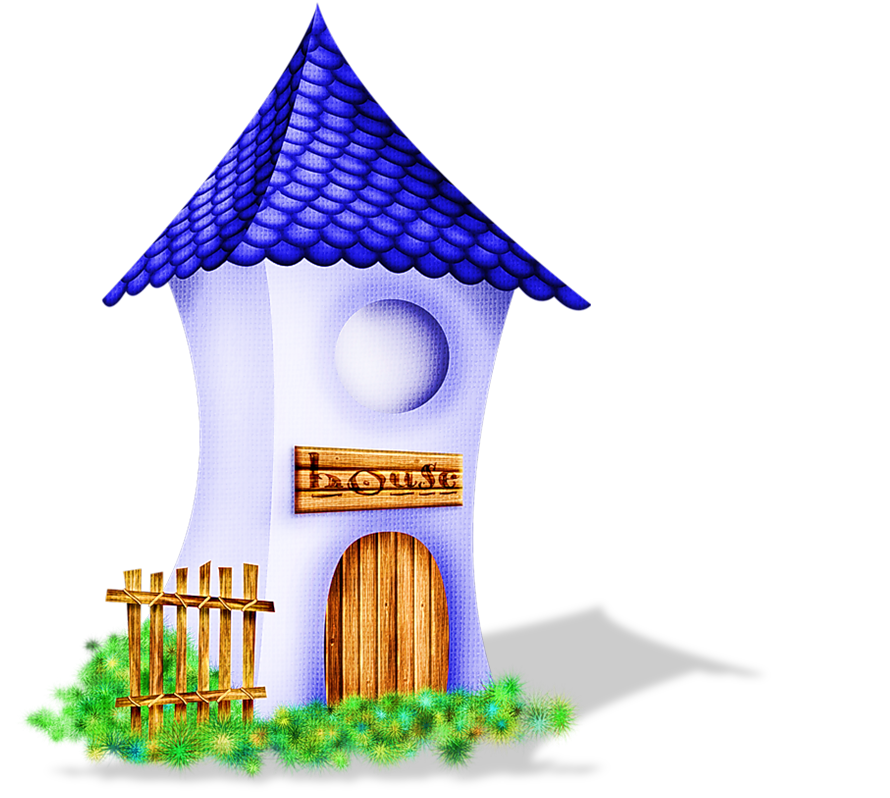 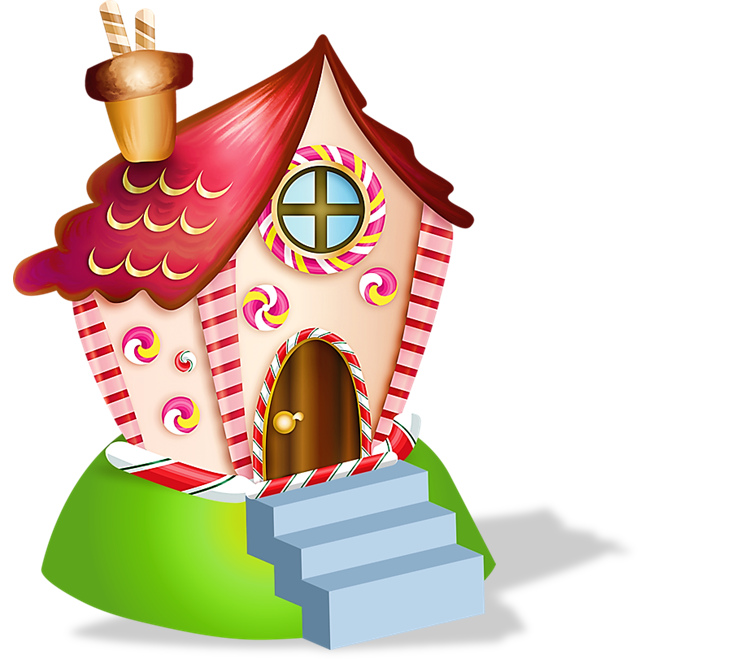 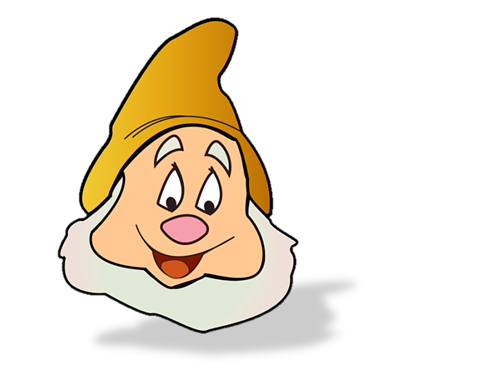 8
10
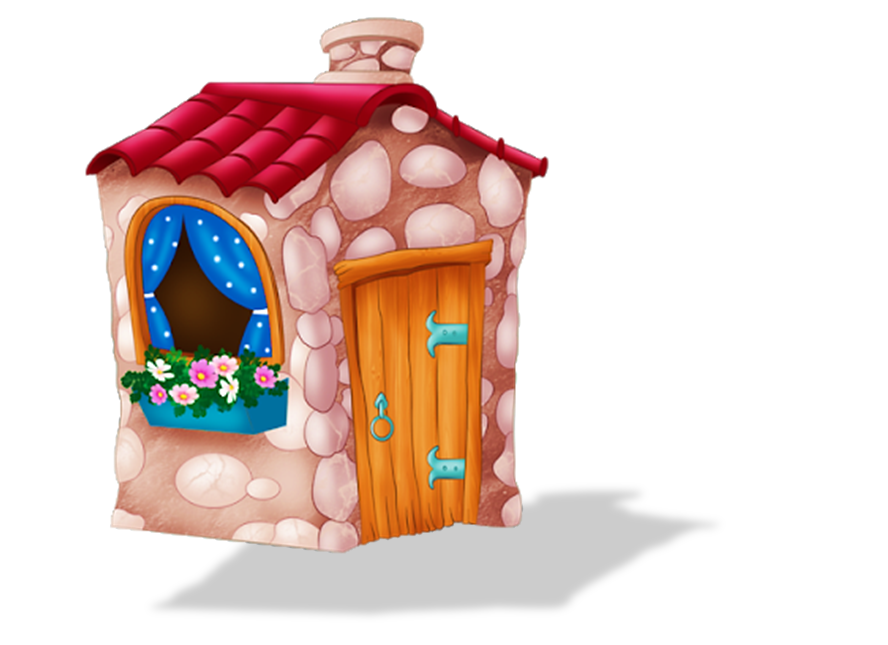 9
Сегодня вы очень старались,
Так хорошо занимались.
Я хочу вас наградить,
Волшебство для вас совершить.
В шкатулочку снежинки положите
И волшебные слова произнесите
«Раз, два, три,
Снежинки в сюрприз преврати!»
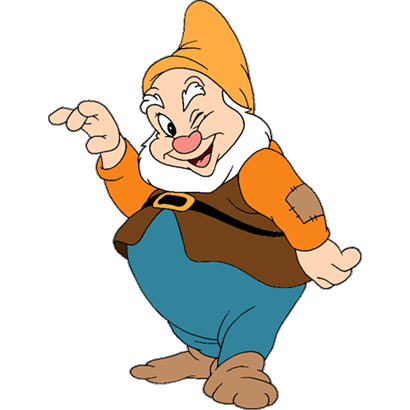 Спасибо за внимание!!!